Phòng giáo dục và đào tạo Quận Long Biên
Trường Mầm non Hoa Sen

Giáo án Làm quen với toán

                      Đề tài    :  Nhận biết phân biệt màu đỏ - màu vàng
                      Lứa tuổi:  2-3 tuổi
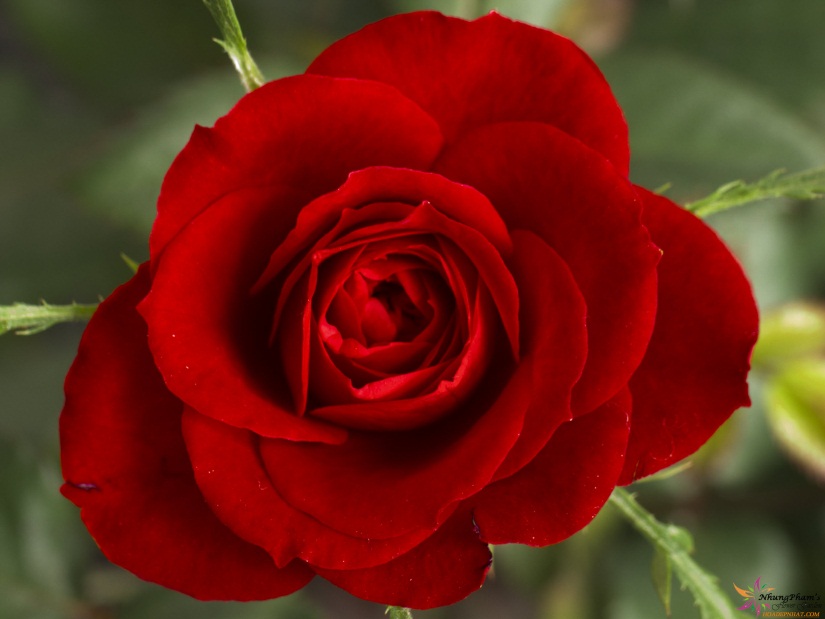 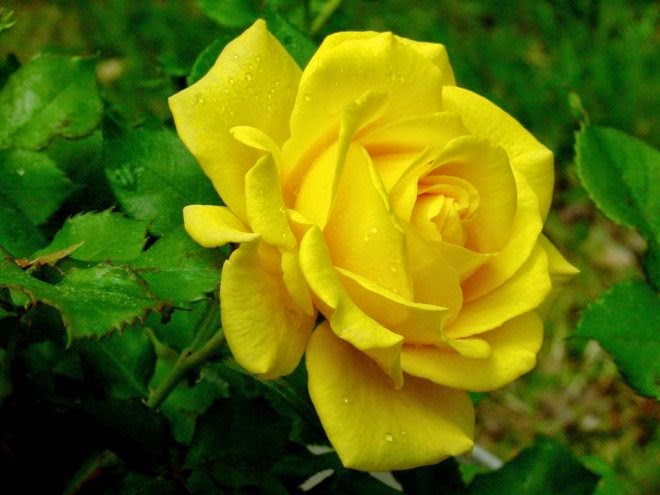 Bông hoa này có màu gì?
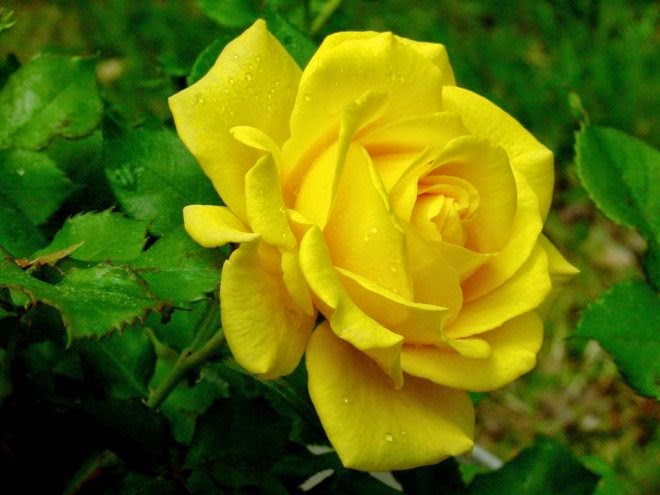 Còn bông hoa này có màu gì?
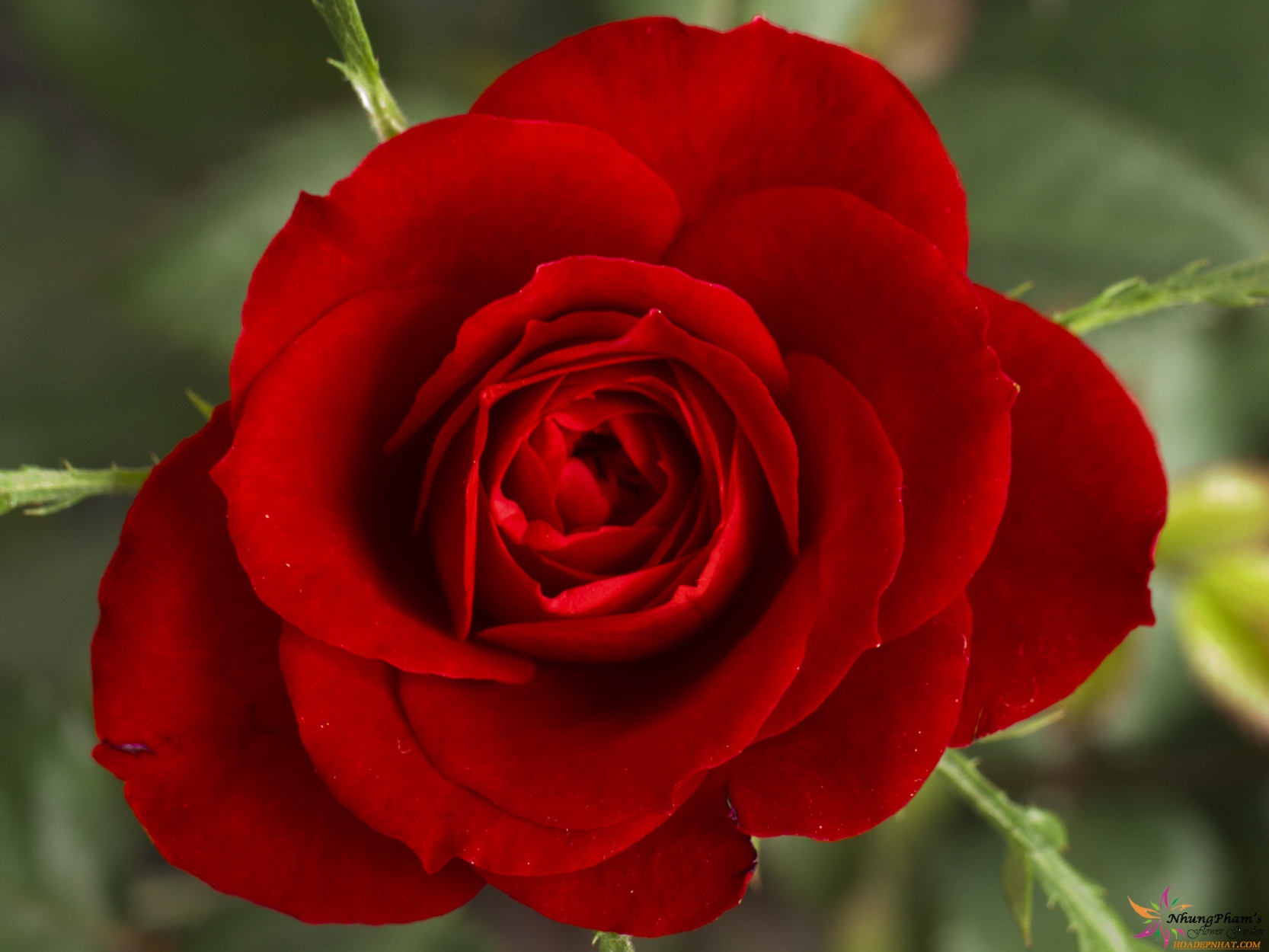 Các bông hoa này có màu gì?
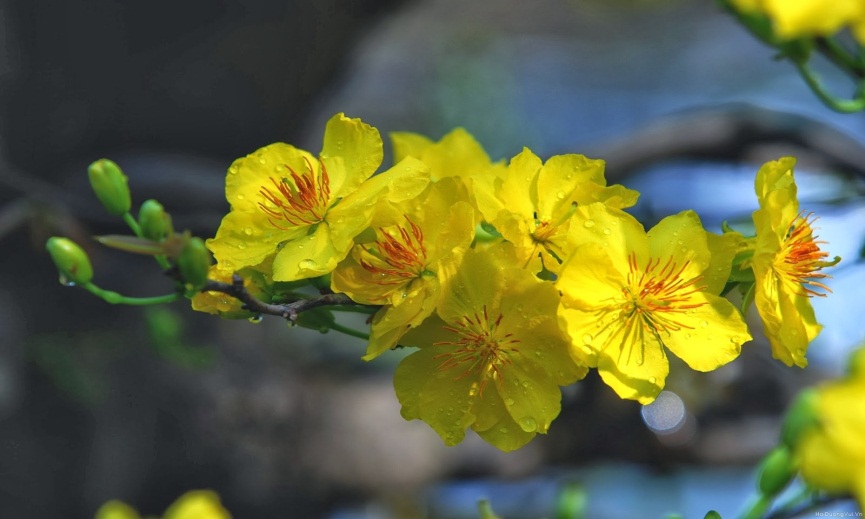 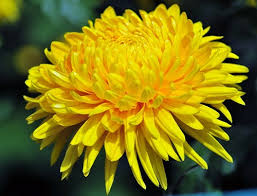 Hoa mai vàng
Hoa cúc vàng
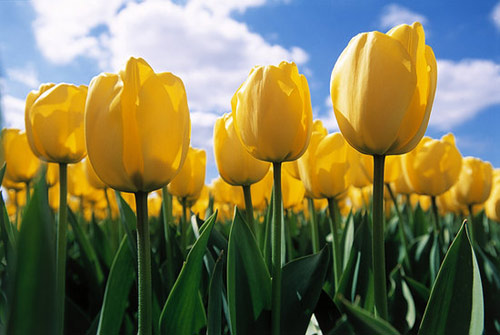 Hoa tulip vàng
Còn những bông hoa này có màu gì?
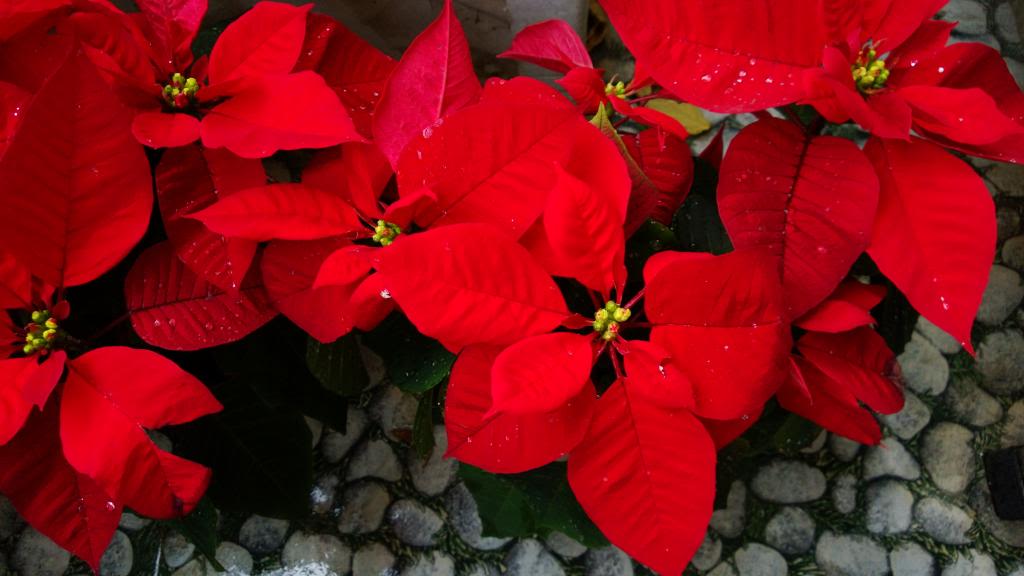 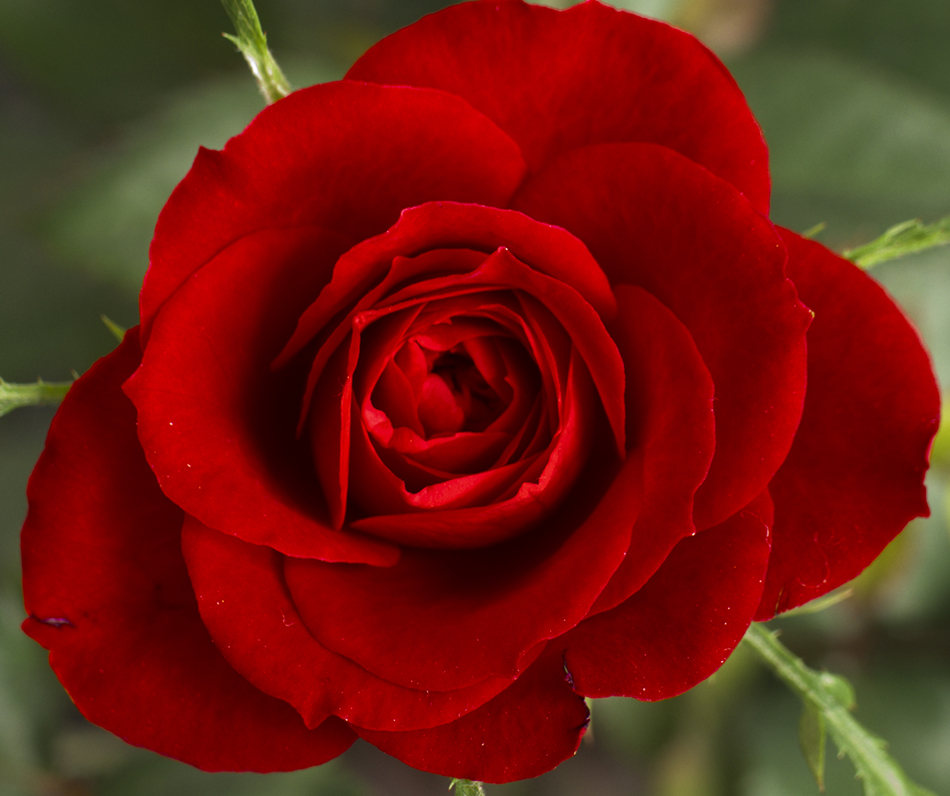 Hoa hồng màu đỏ
Hoa trạng nguyên màu đỏ
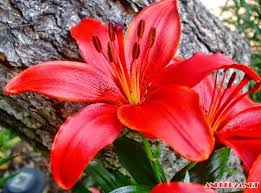 Hoa ly màu đỏ
Trò chơi: “ Ai nhanh nhất”
Cách chơi: Trên màn hình xuất hiện hoa màu gì thì trẻ phải nói thật nhanh màu của hoa đó.
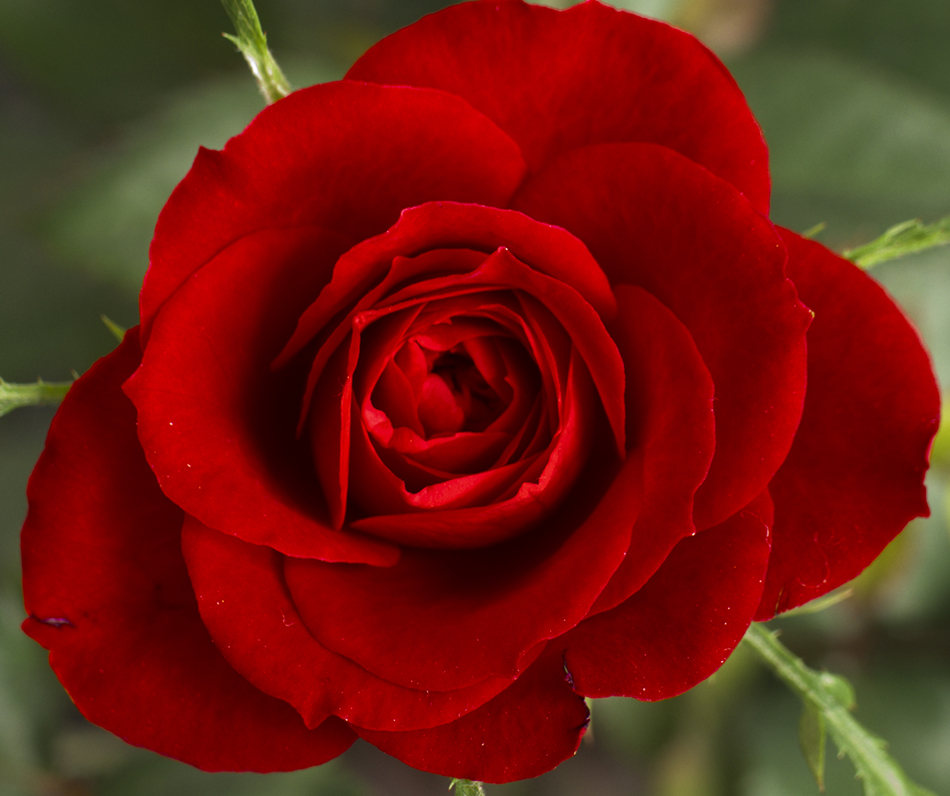 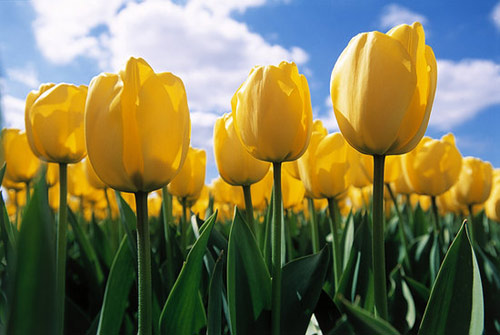 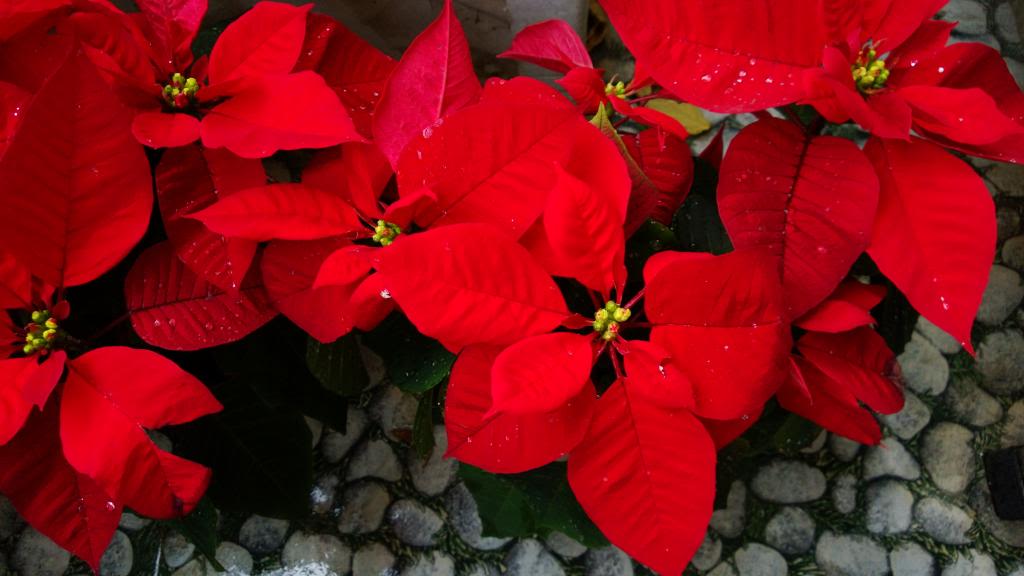 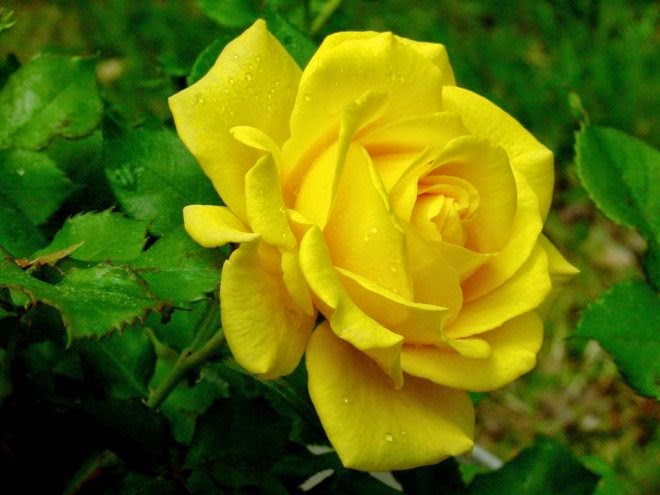 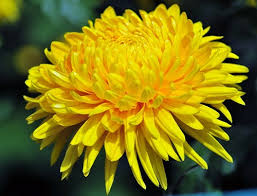 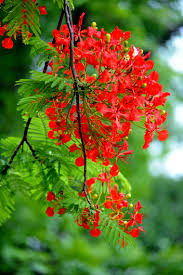 Các con giỏi lắm! 
Cô khen các con.